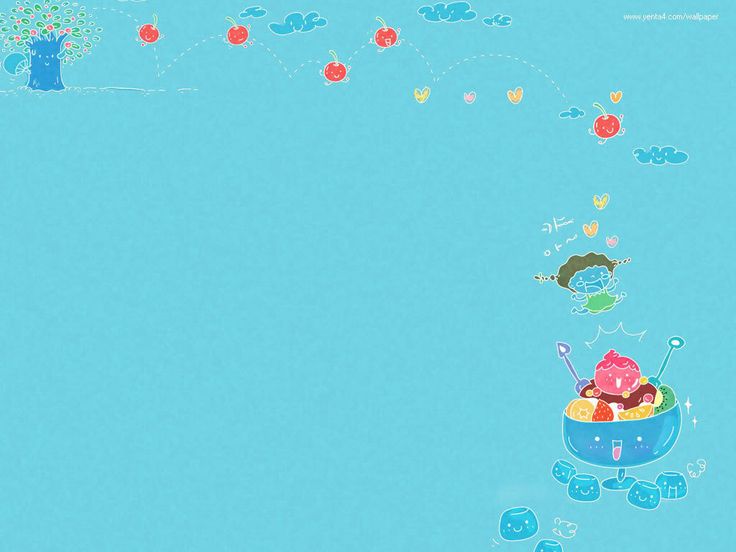 CHAØO MÖØNG CAÙC EM
ÑEÁN VÔÙI TIEÁT HOÏC HOÂM NAY !
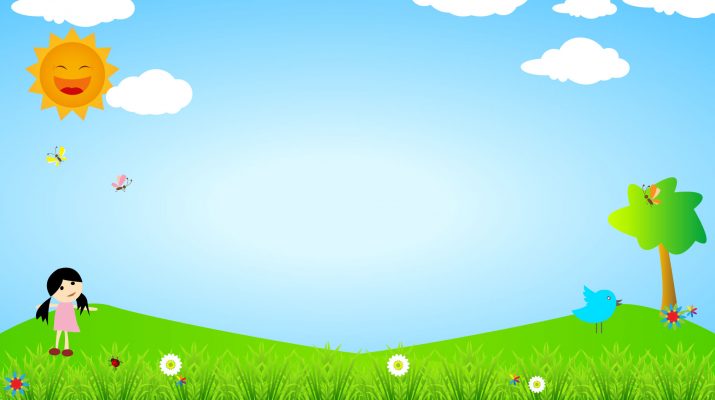 TRƯỜNG TH PHÚ HÒA ĐÔNG
HỌC VẦN
Lớp 1 – Tuần 7 – Thứ hai
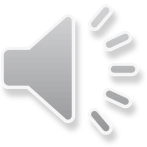 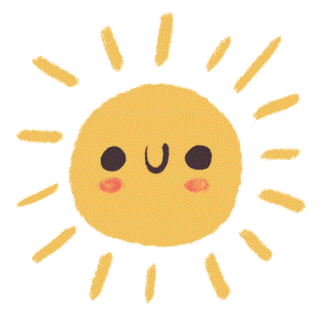 TRÒ CHƠI
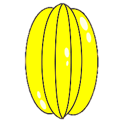 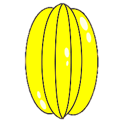 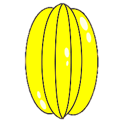 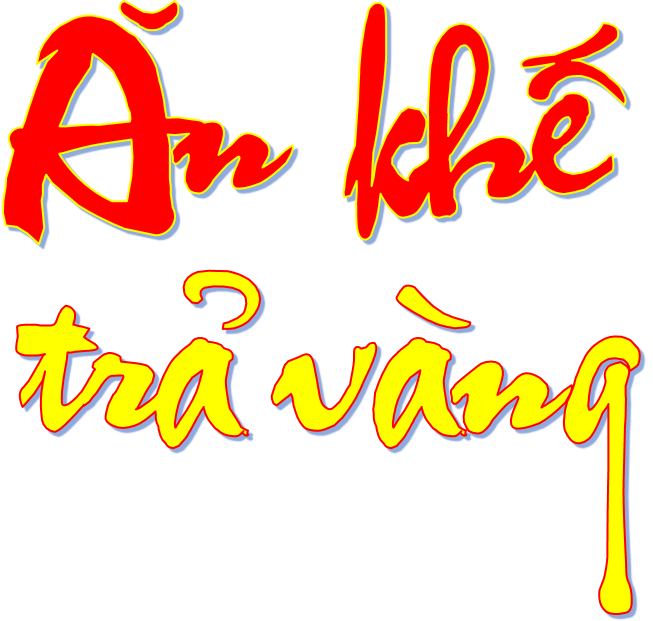 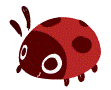 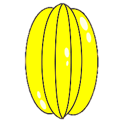 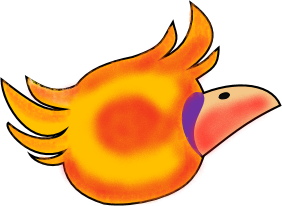 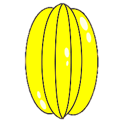 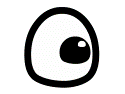 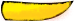 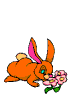 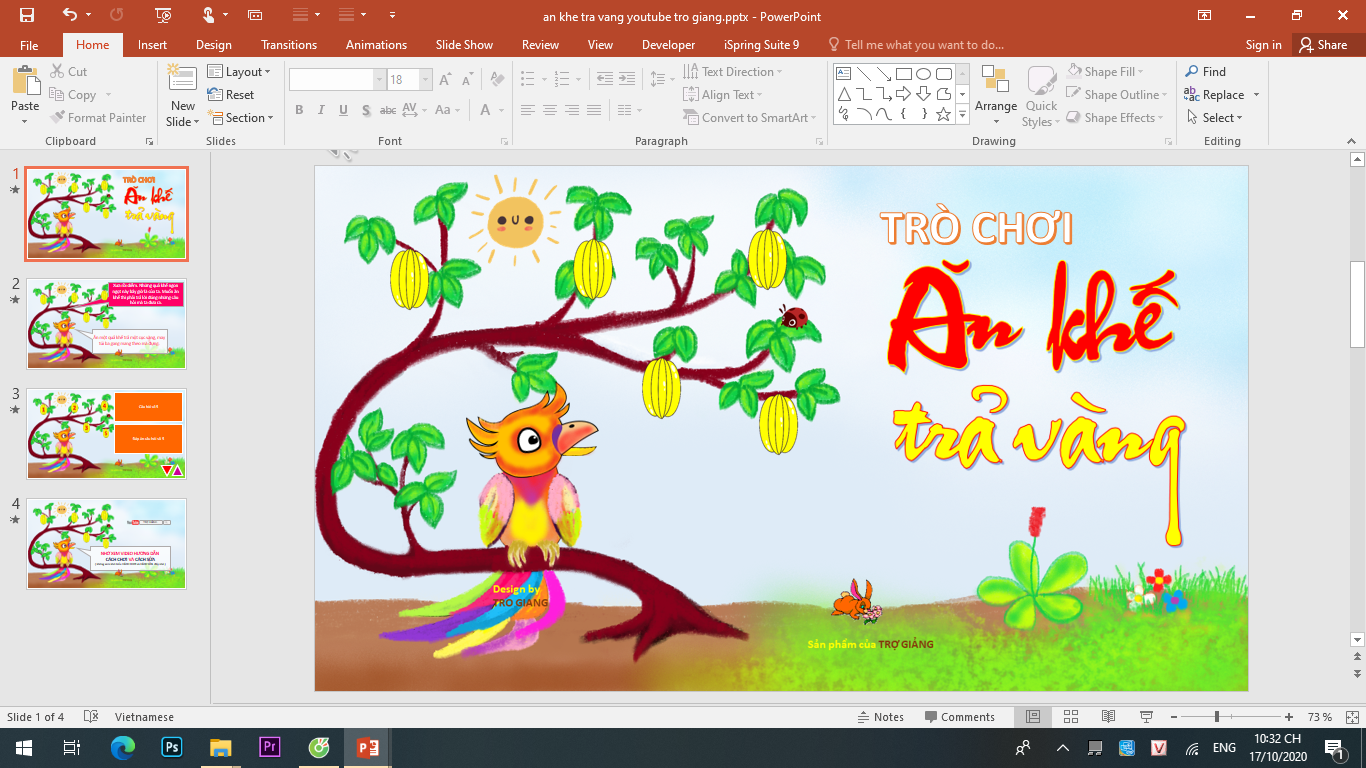 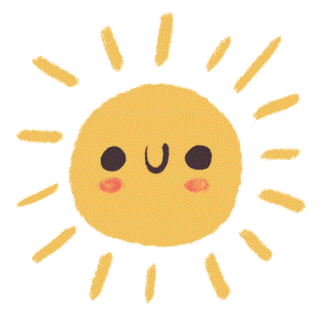 B¹n An cã qu¶ chanh.
am ang ap an ach at ac anh
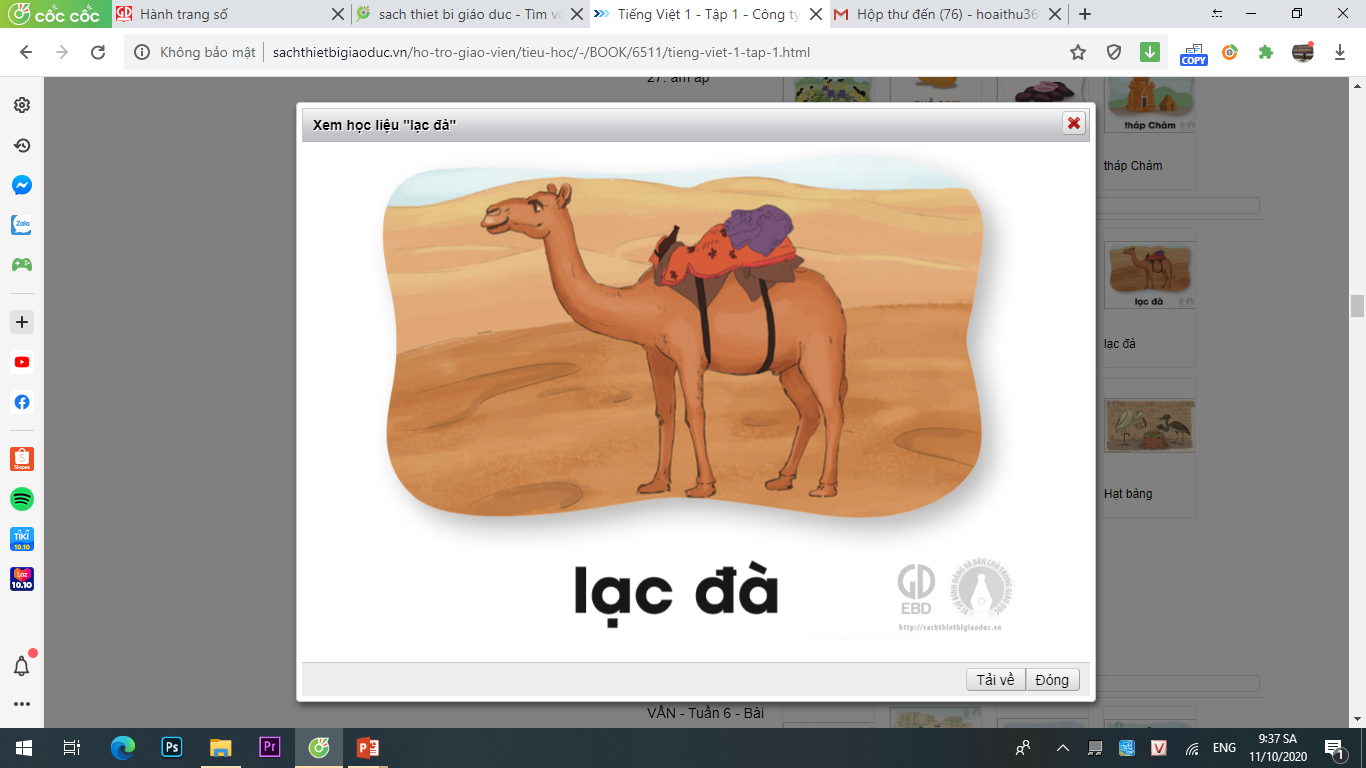 A. l¹c ®µ
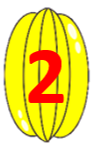 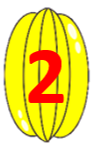 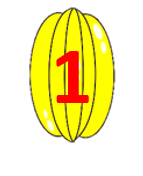 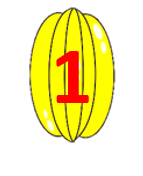 B. ngùa
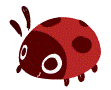 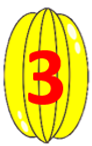 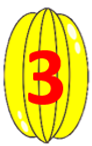 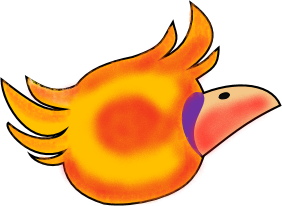 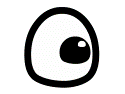 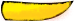 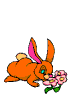 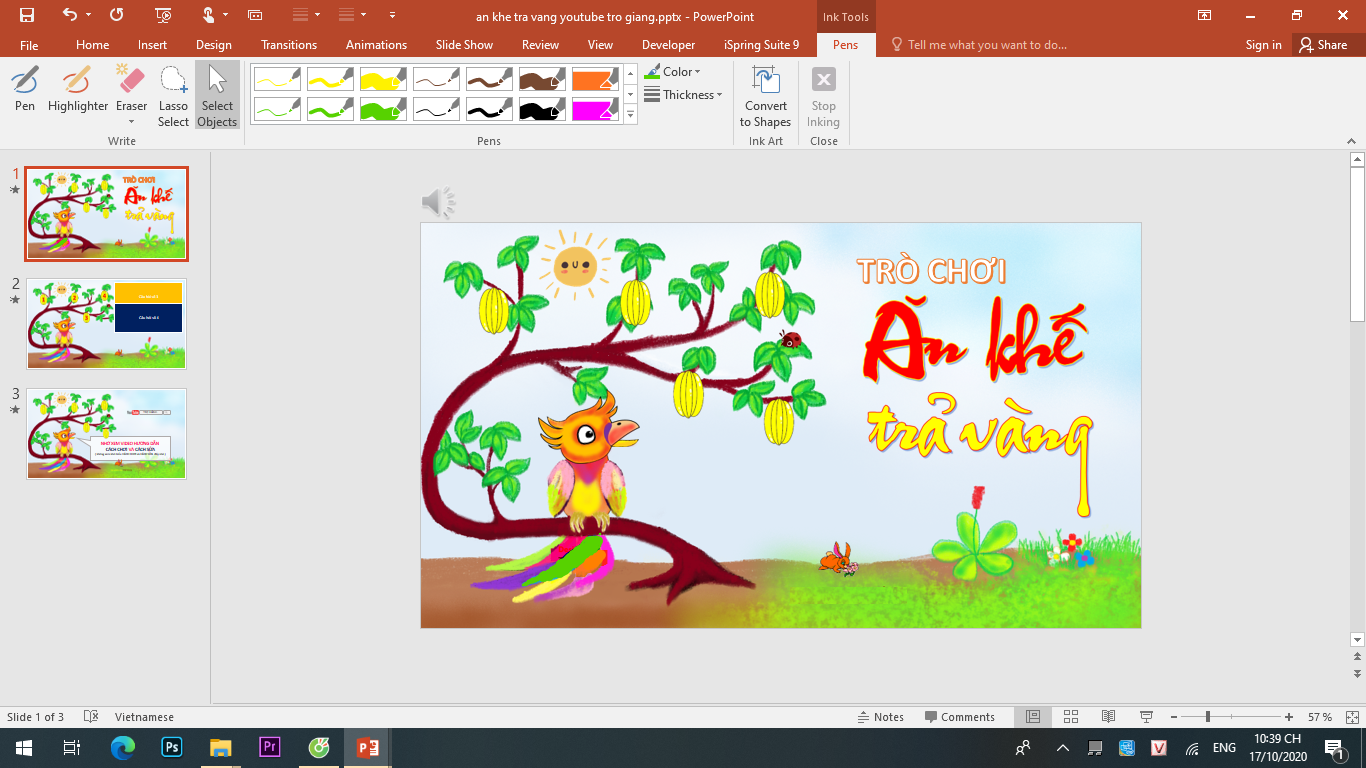 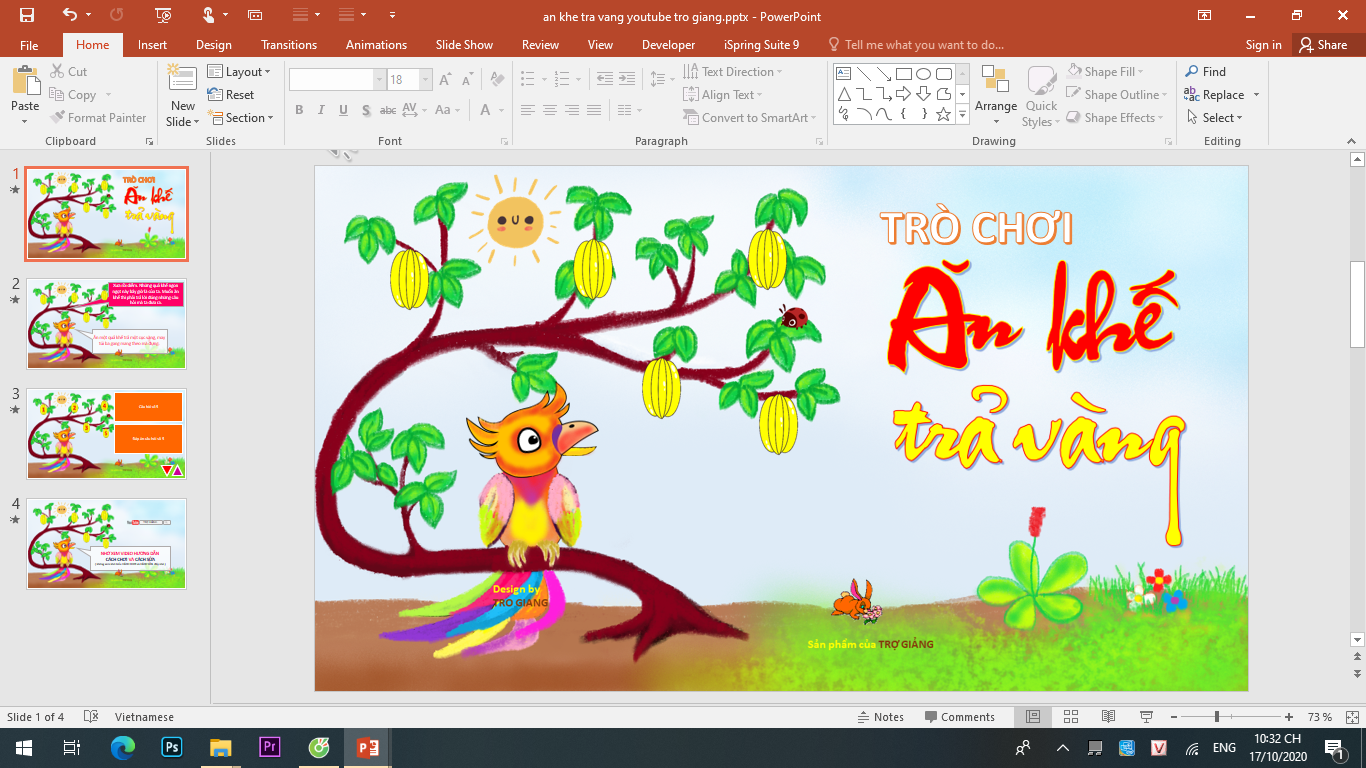 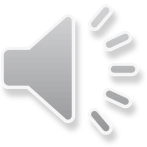 Bµi 31:
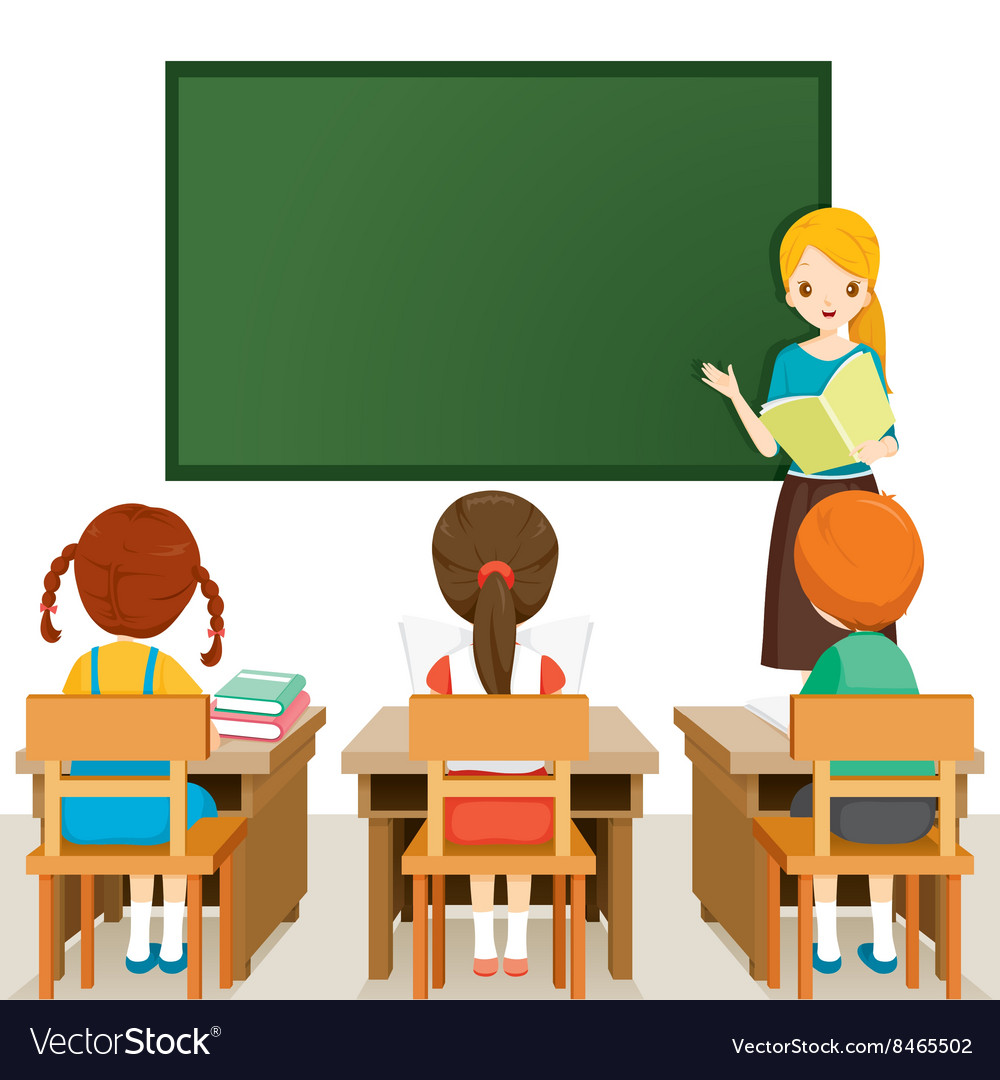 ai ay
(Tieát 1)
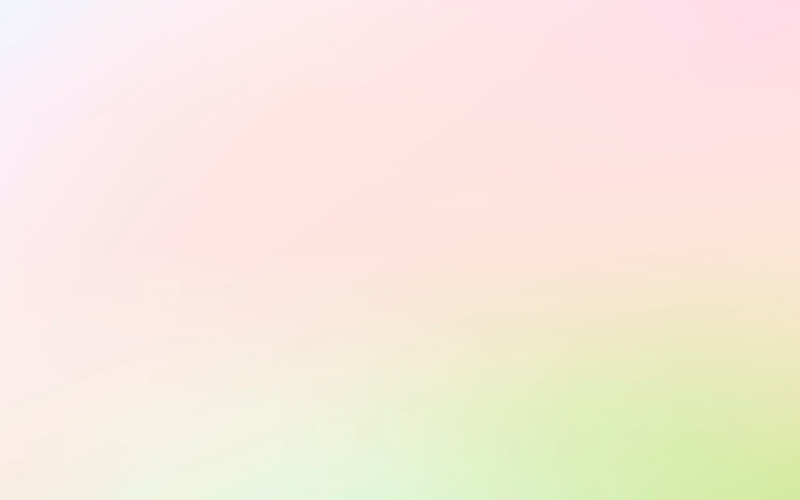 Kh¸m ph¸
Kh¸m ph¸
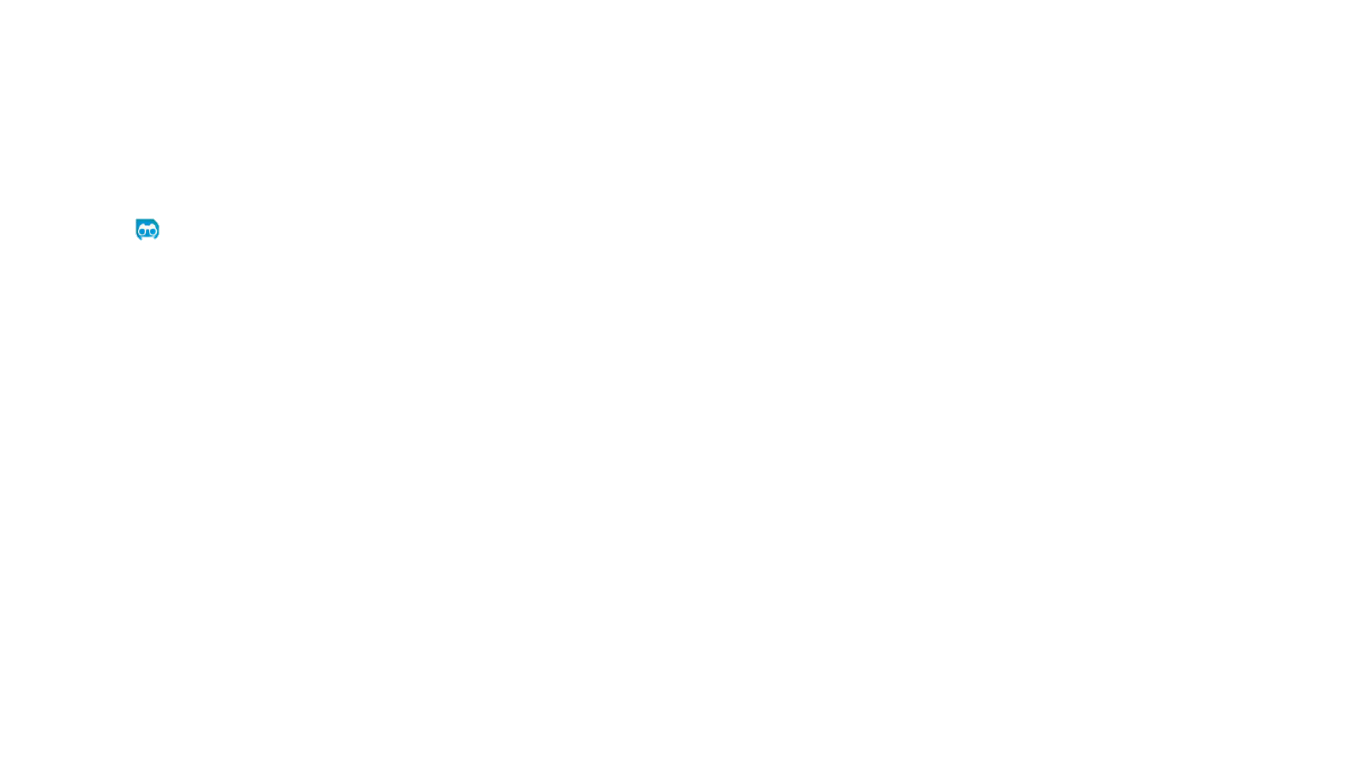 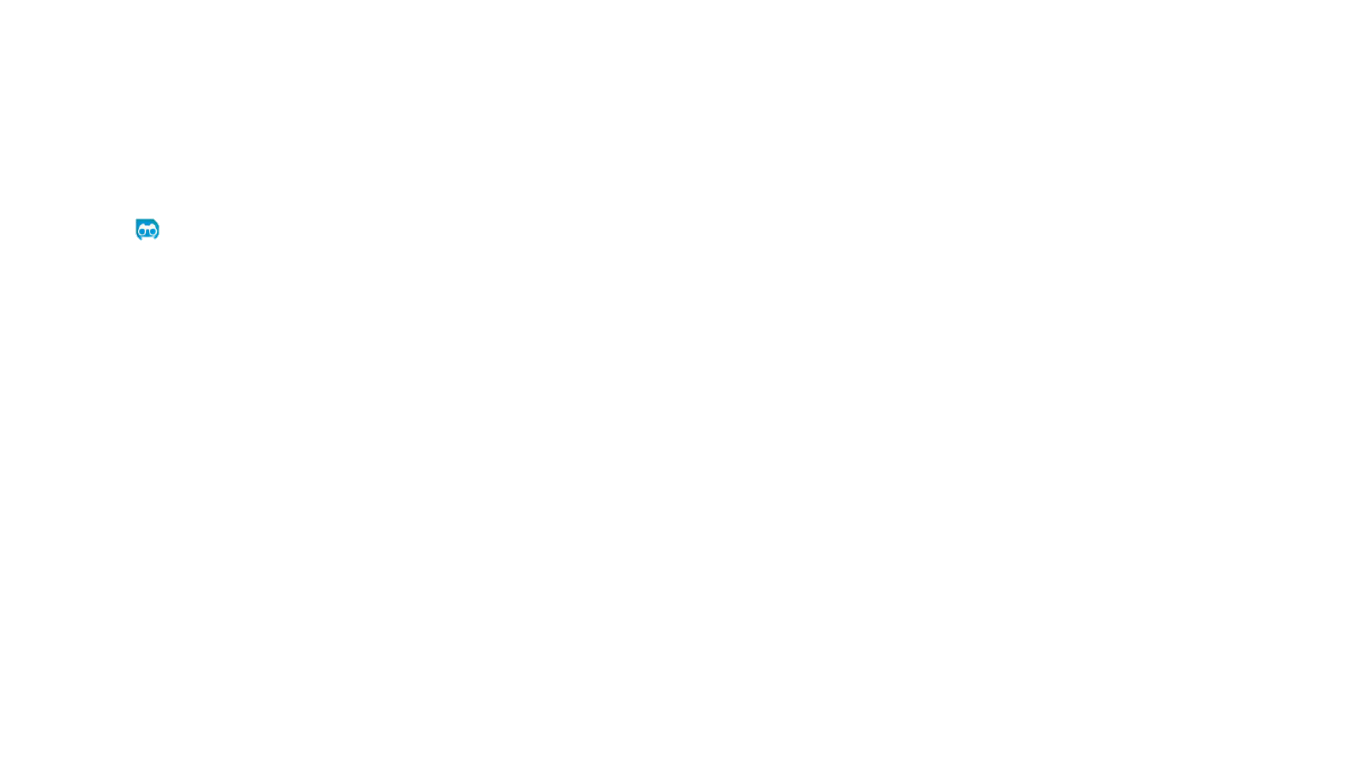 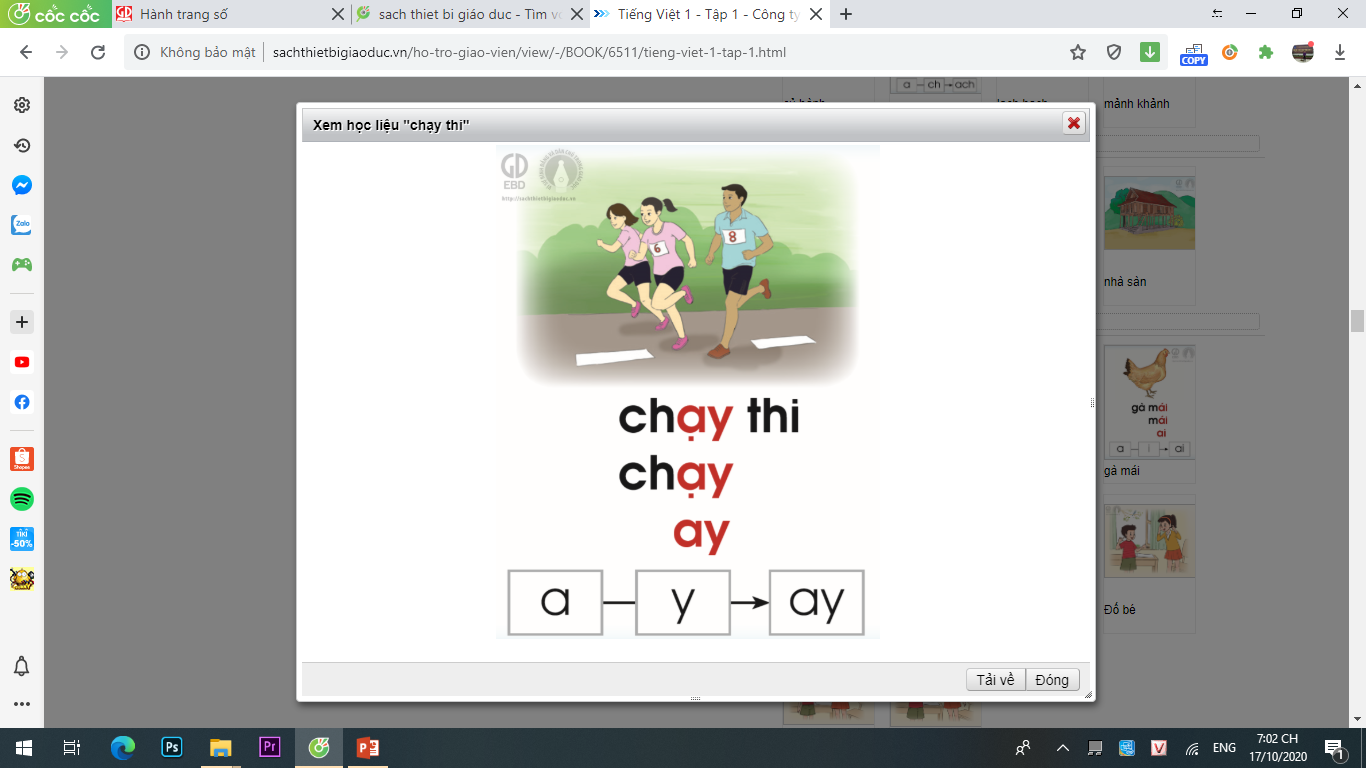 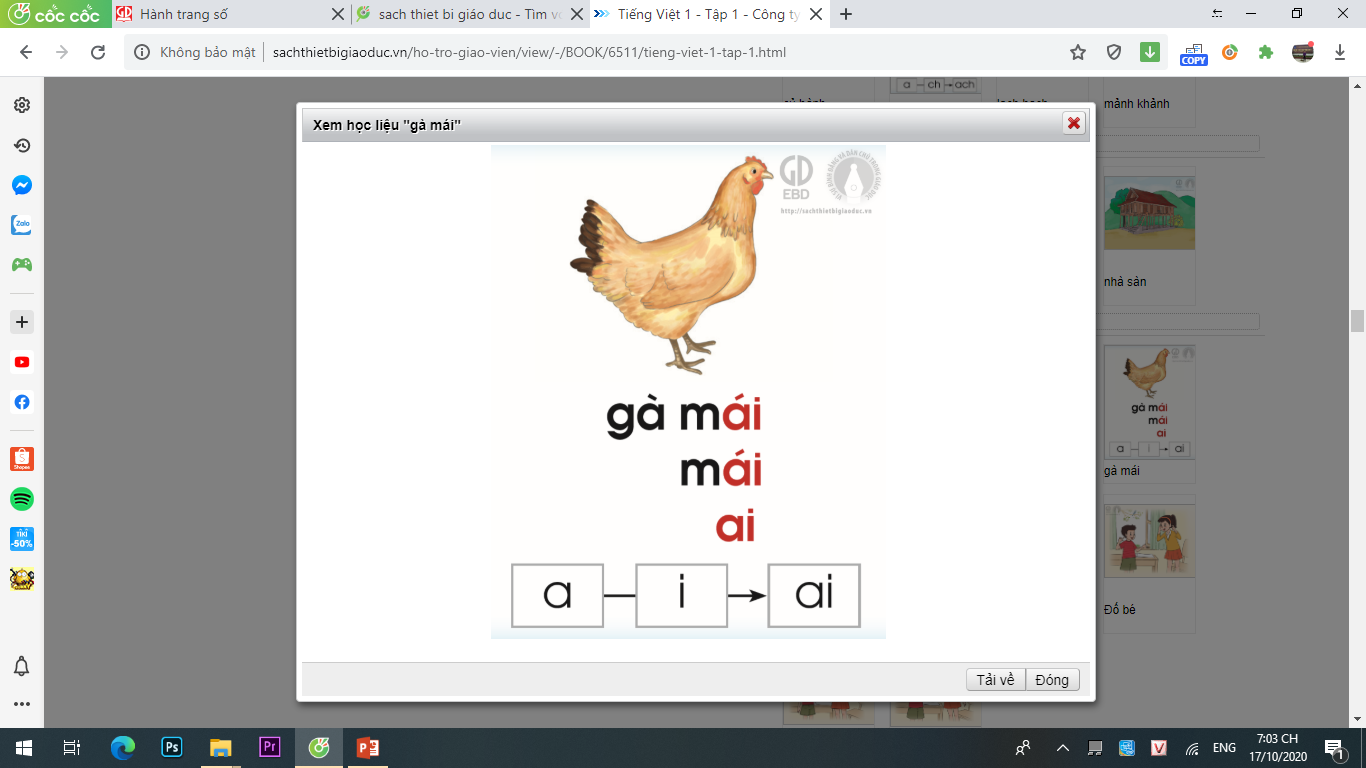 ch¹y thi
gµ m¸i
ch¹y
m¸i
i
a
ai
y
a
ay
i
y
ai
ay
a
a
Đọc
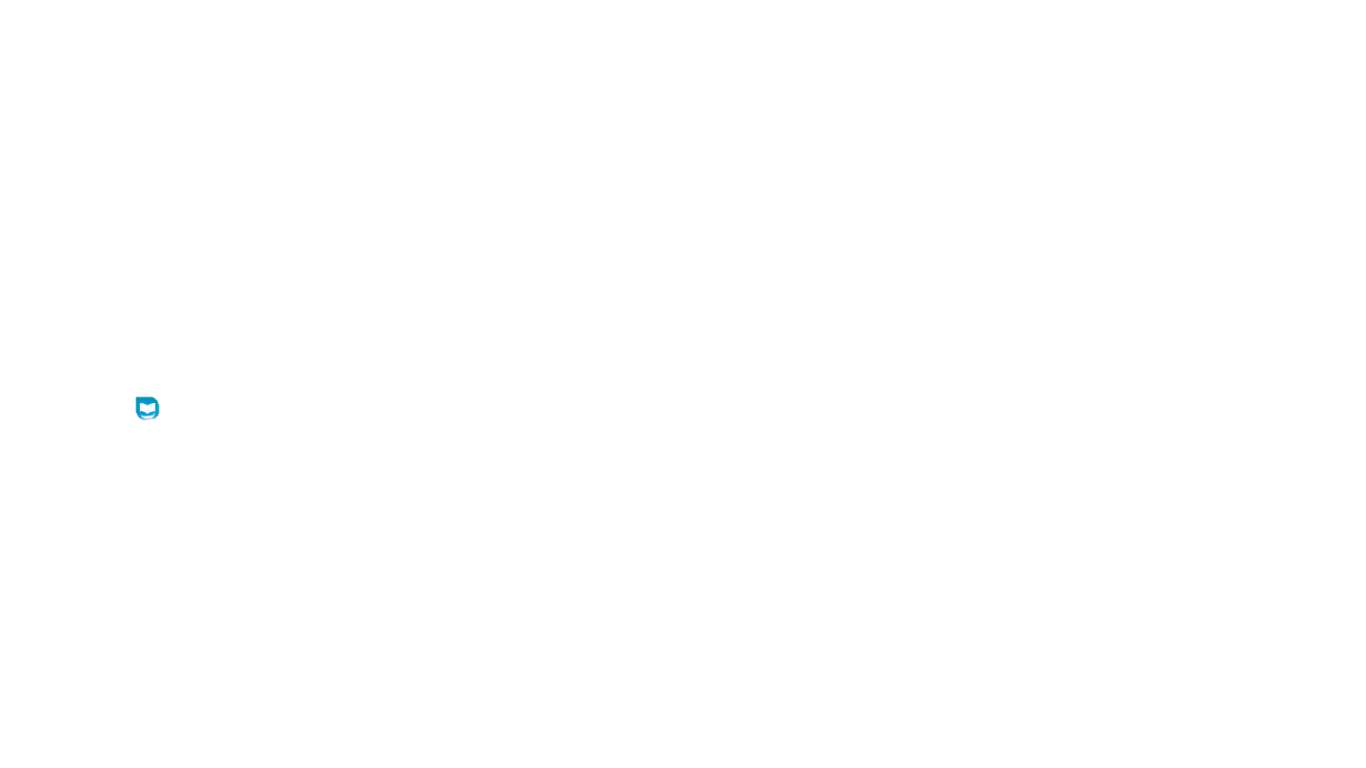 Đọc
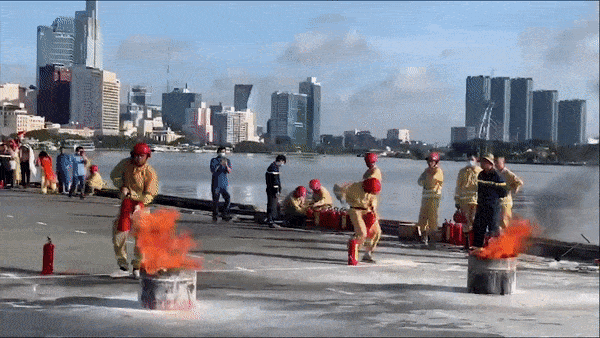 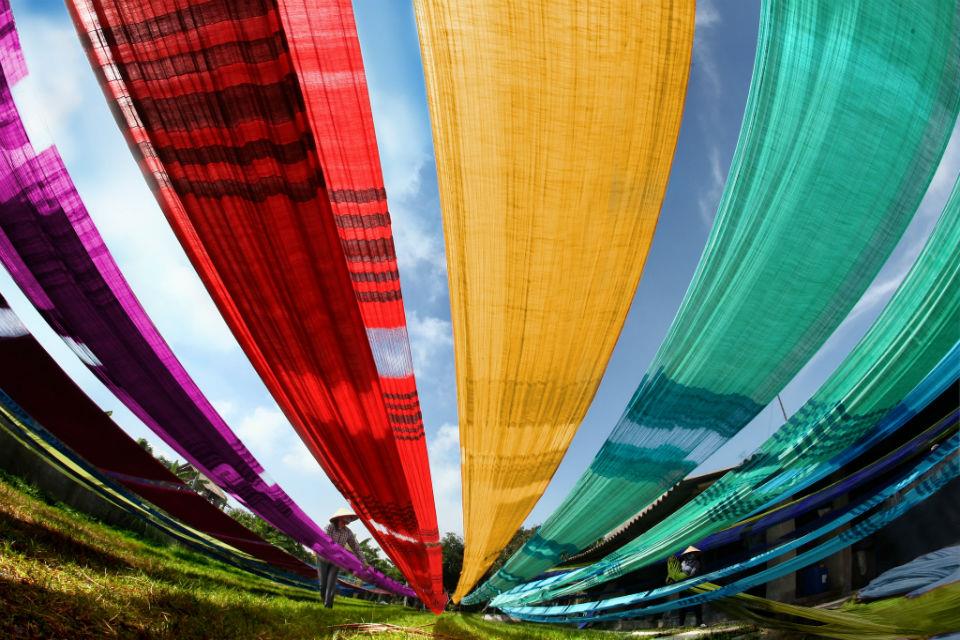 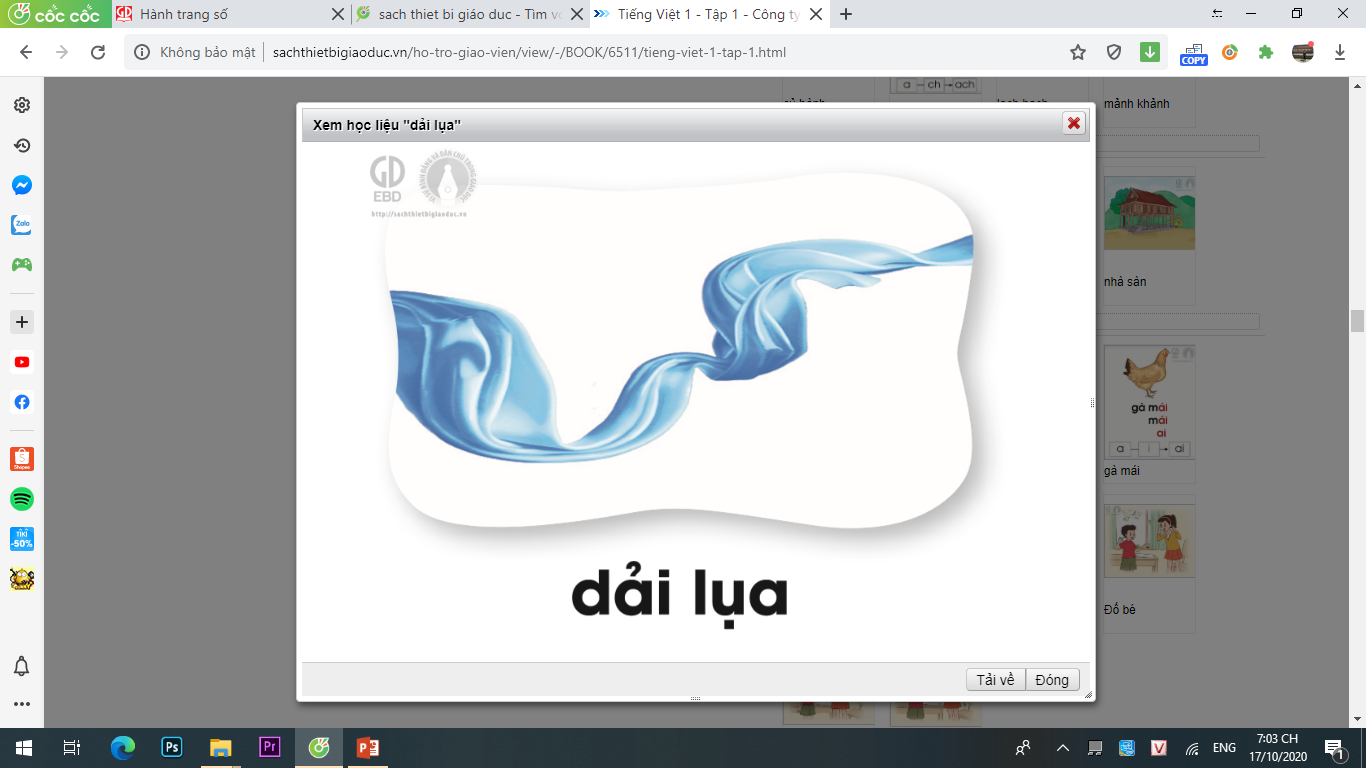 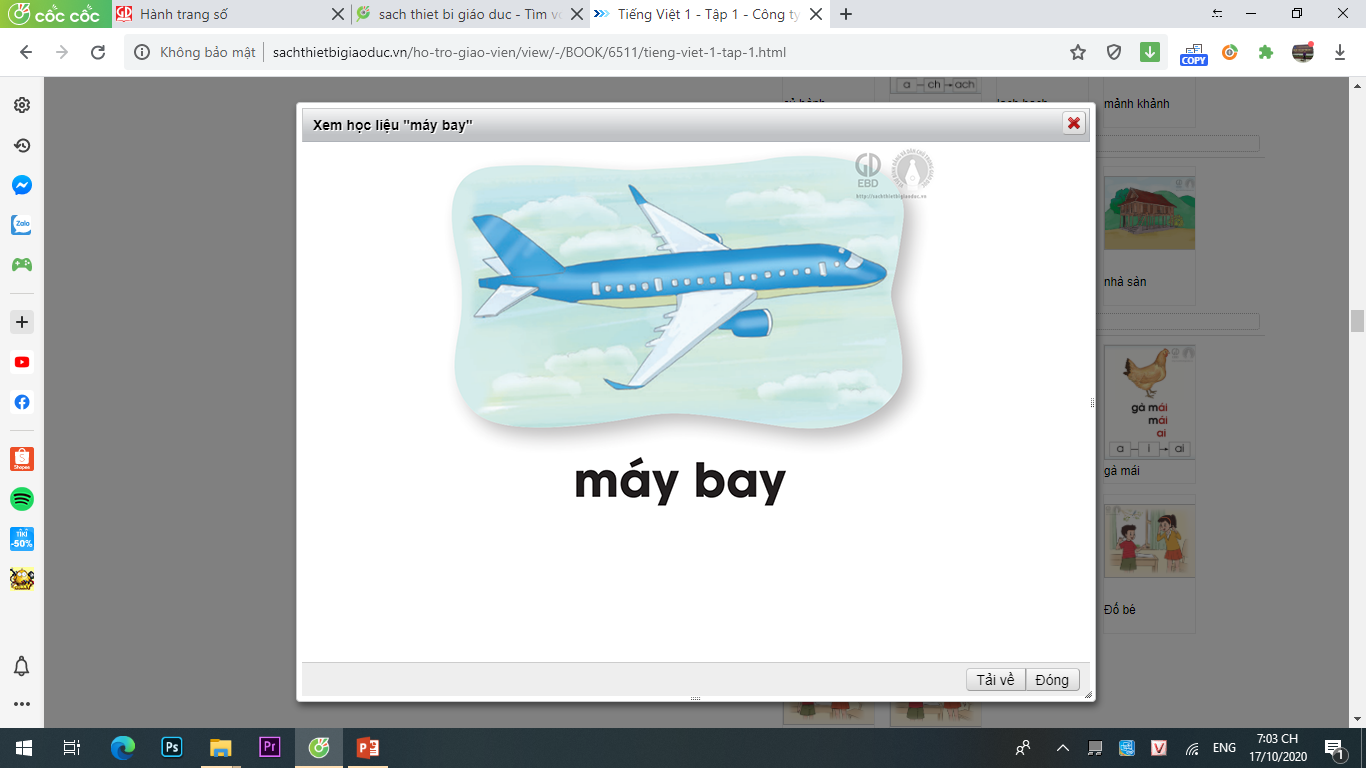 m¸y bay
m¸y bay
daûi luïa
daûi
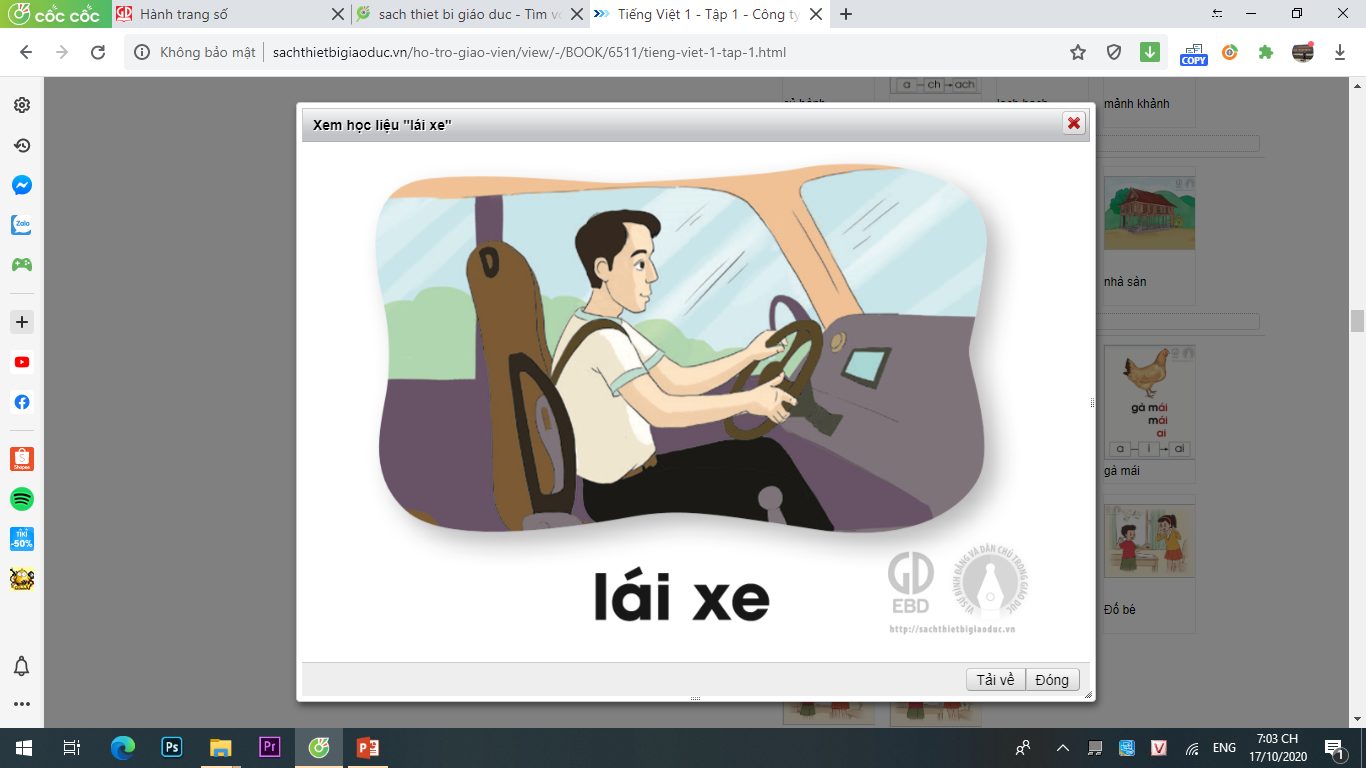 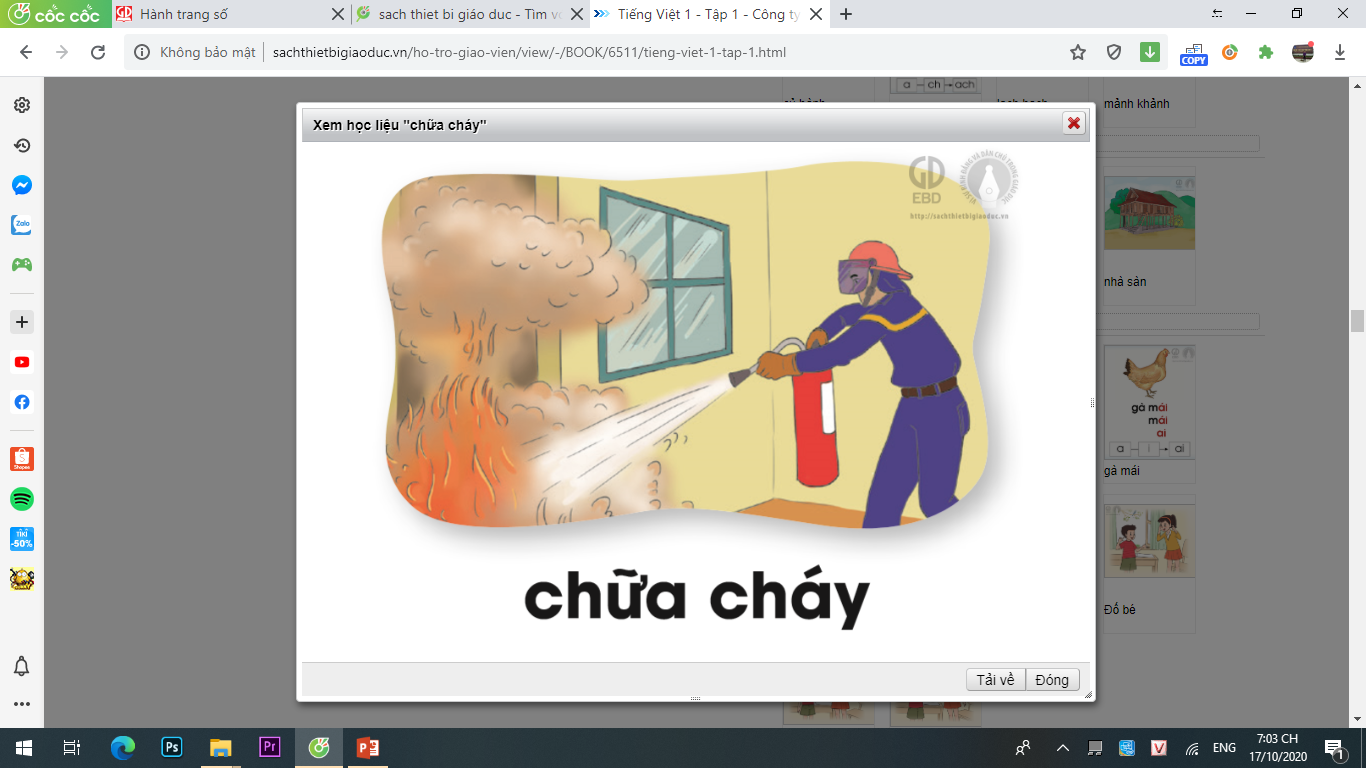 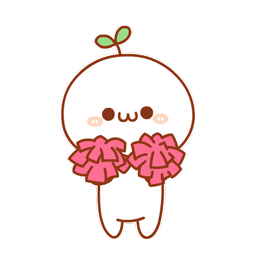 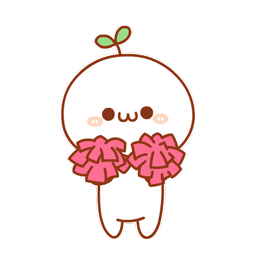 l¸i xe
l¸i
chöõa chaùy
chaùy
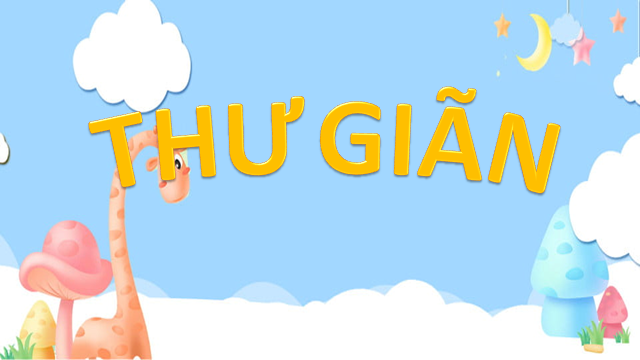 T¹o tiÕng
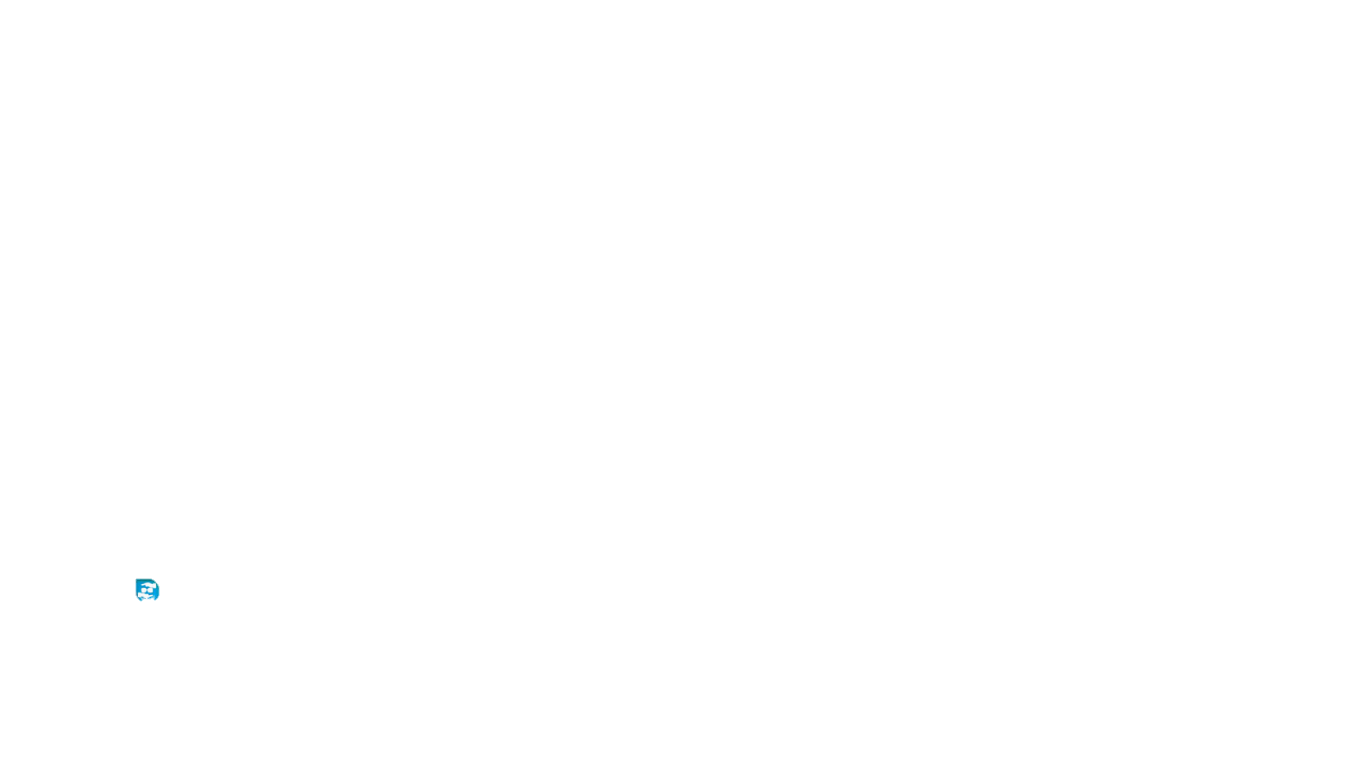 ai
b
ai
b·i
˜
m
ai
mai
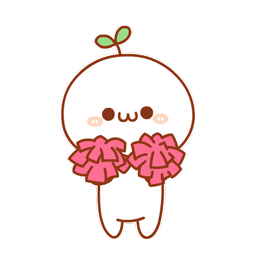 ay
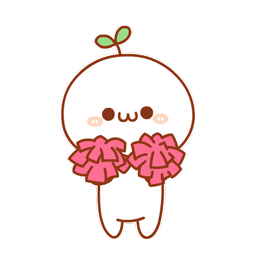 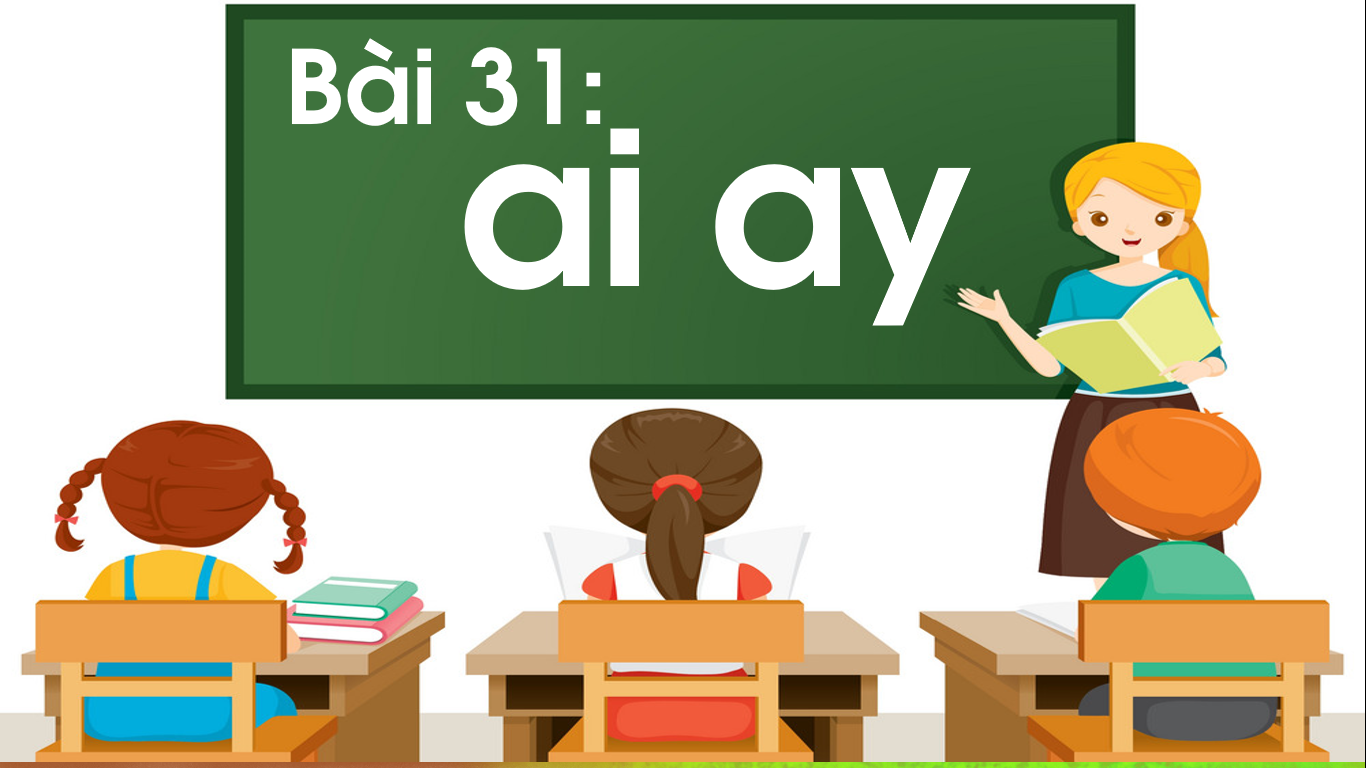 (Tieát 2)
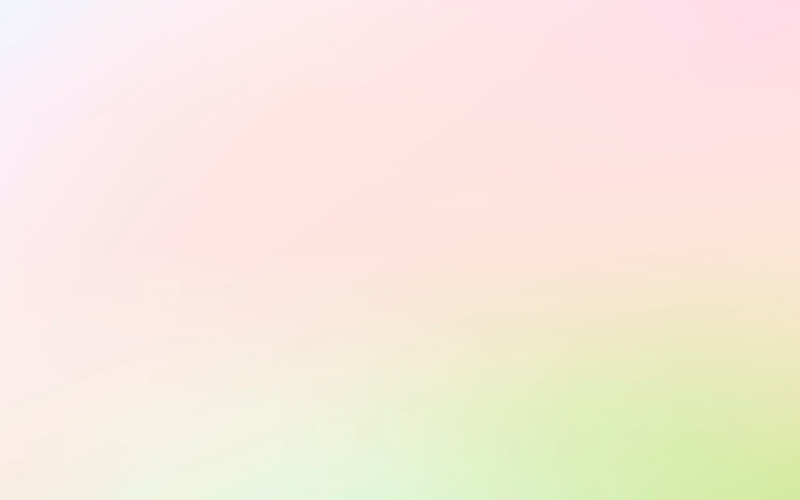 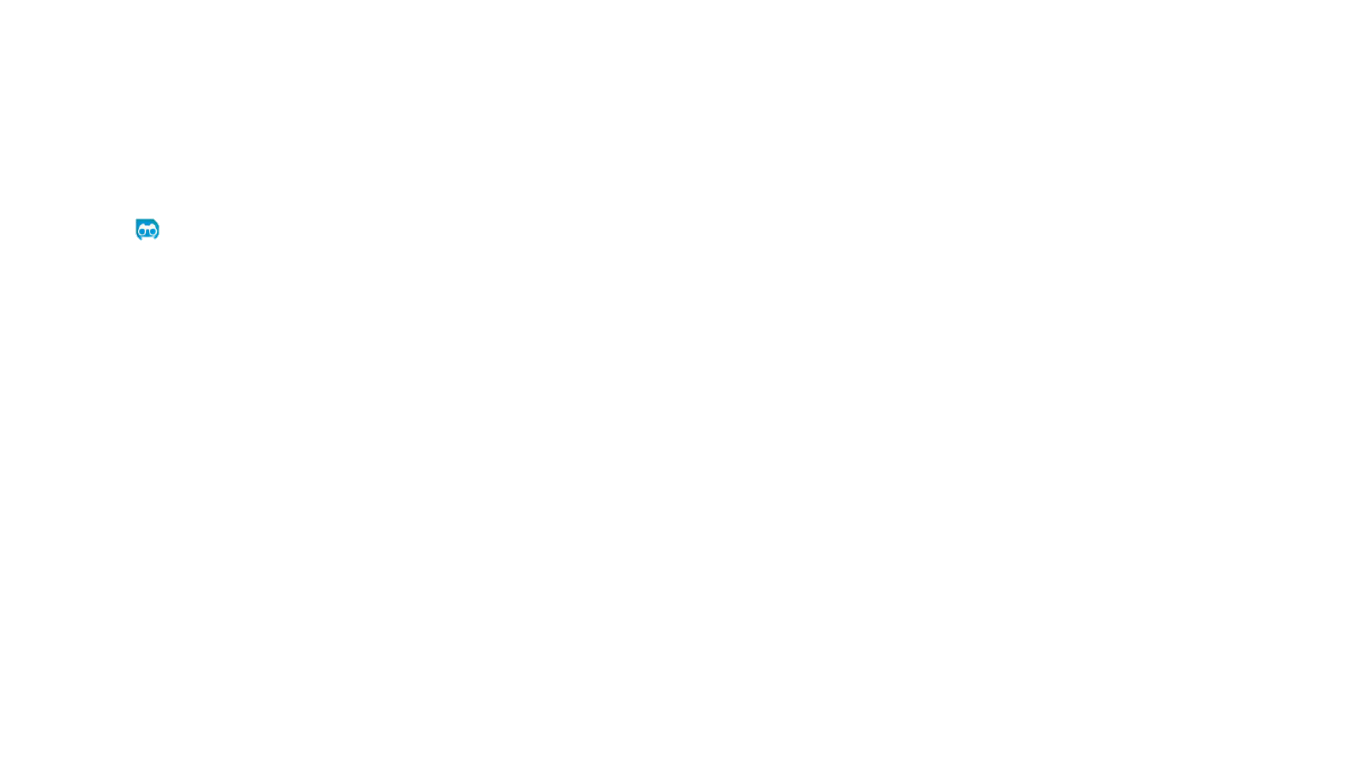 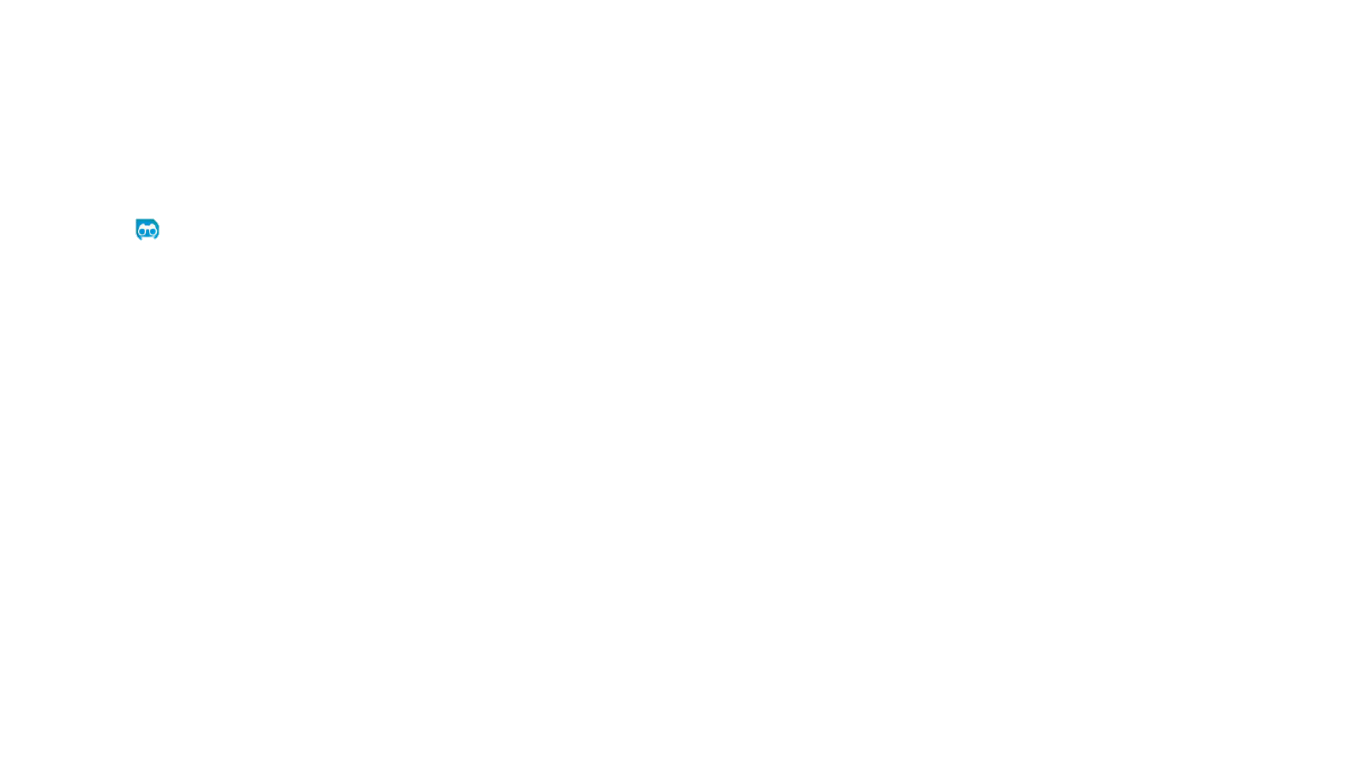 Ñoïc
ai
ay
gµ m¸i
ch¹y thi
m¸y bay
daûi luïa
l¸i xe
chöõa chaùy
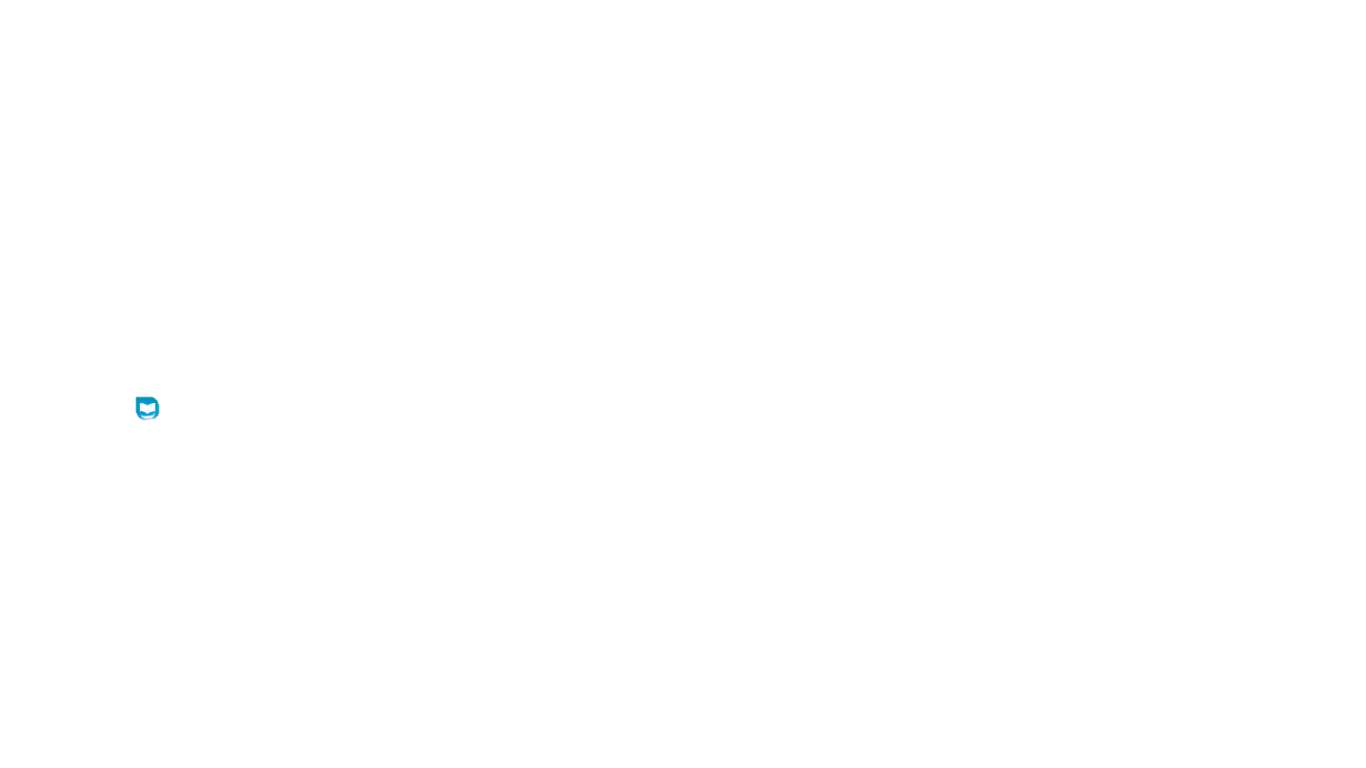 Ñoïc
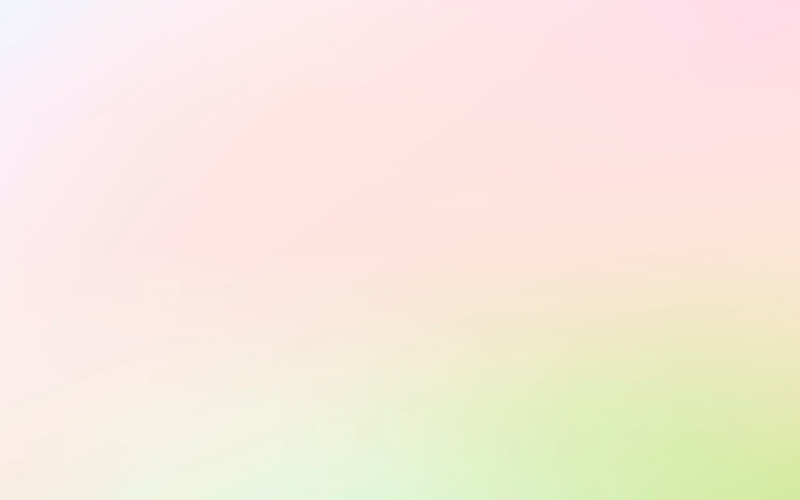 ®è bÐ
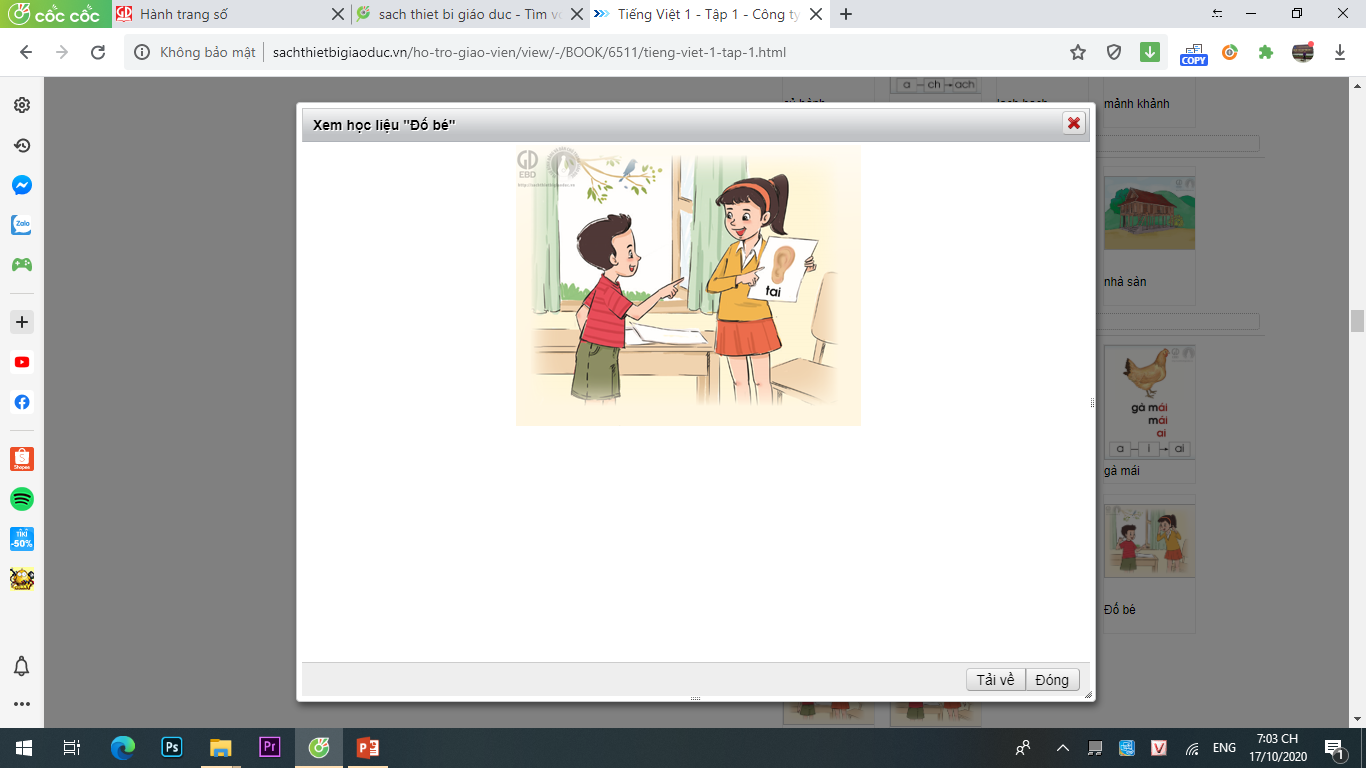 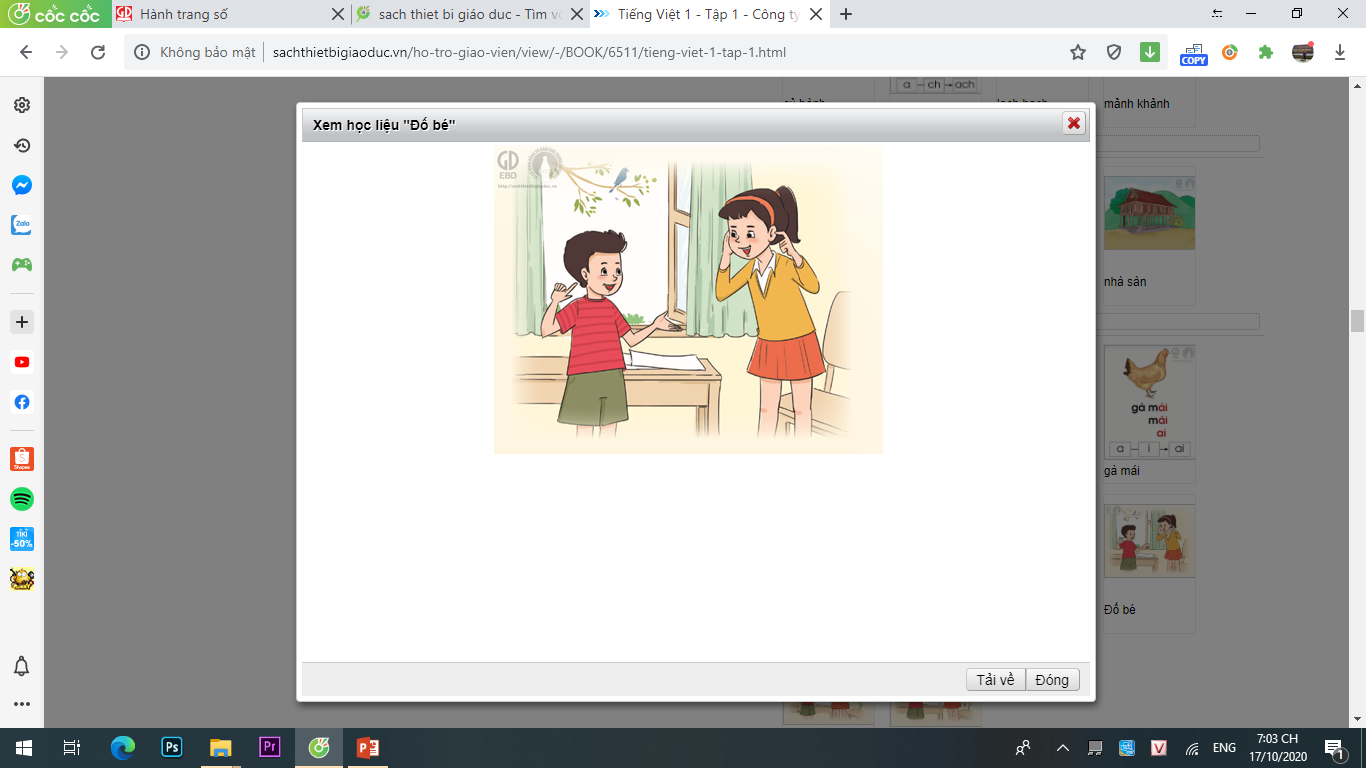 ai
- Ñoá beù chöõ gì?
- Chöõ gì nöõa?
- Tai ñeå laøm gì?
ai
- Tôø- ay - tay. Laø caùi tay!
- Tôø-ai-tai. Laø caùi tai!
- Tai ñeå nghe!
ai
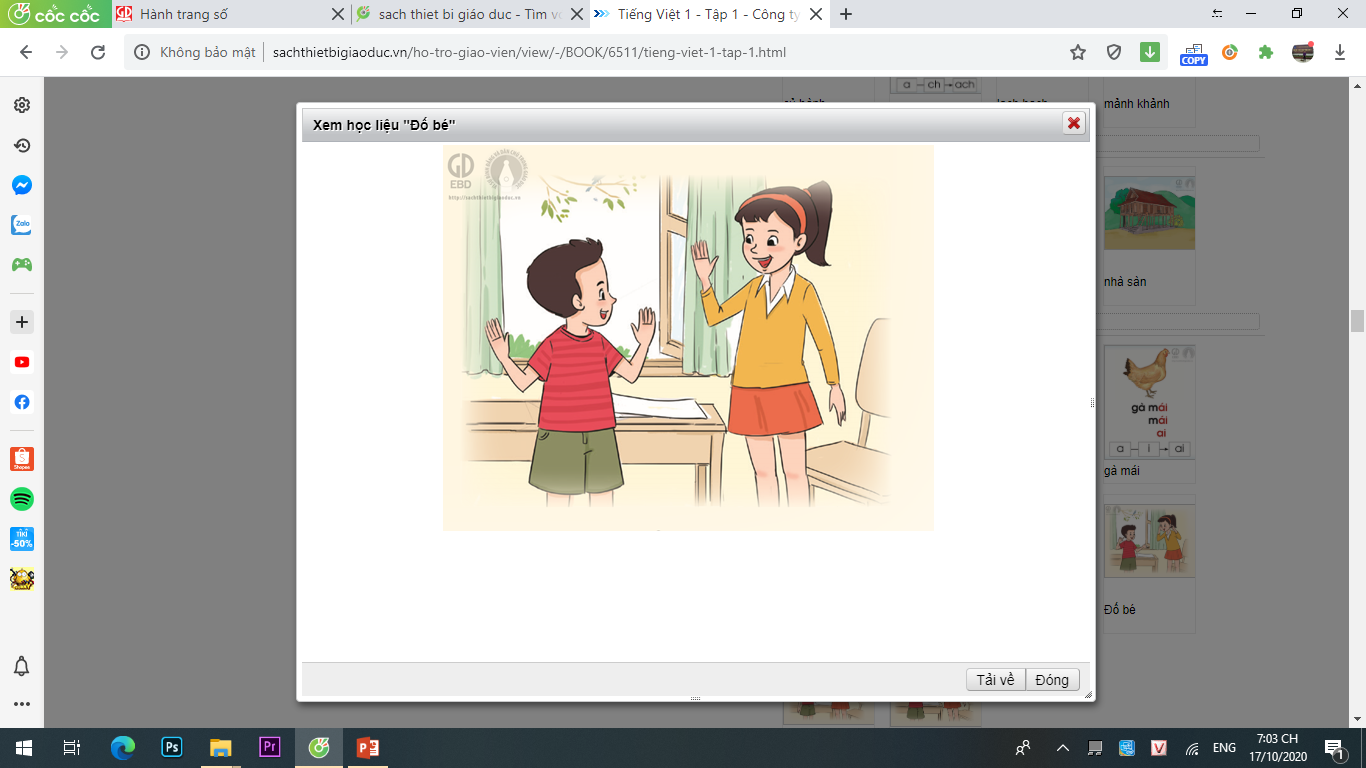 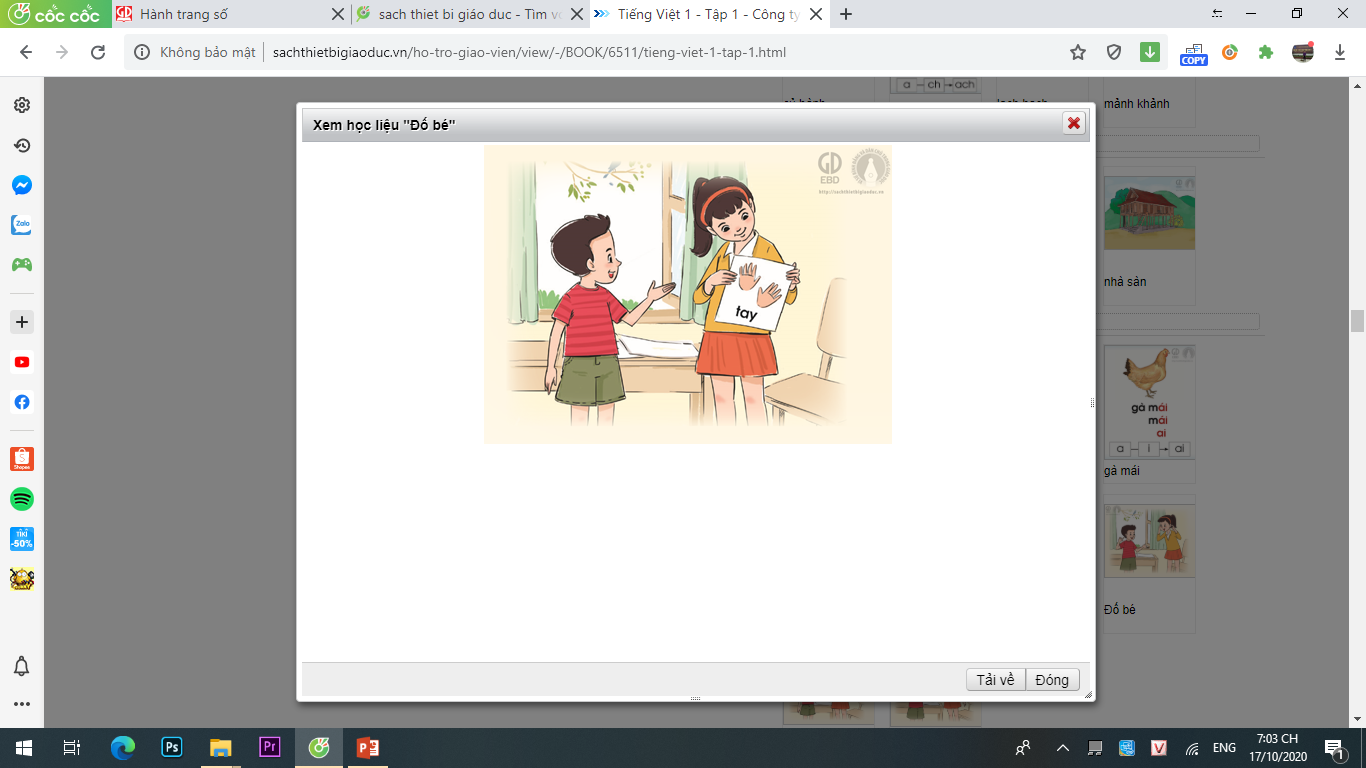 ay
- Tay ñeå laøm gì?
- Tay ñeå laøm ñuû thöù!
ay
ay
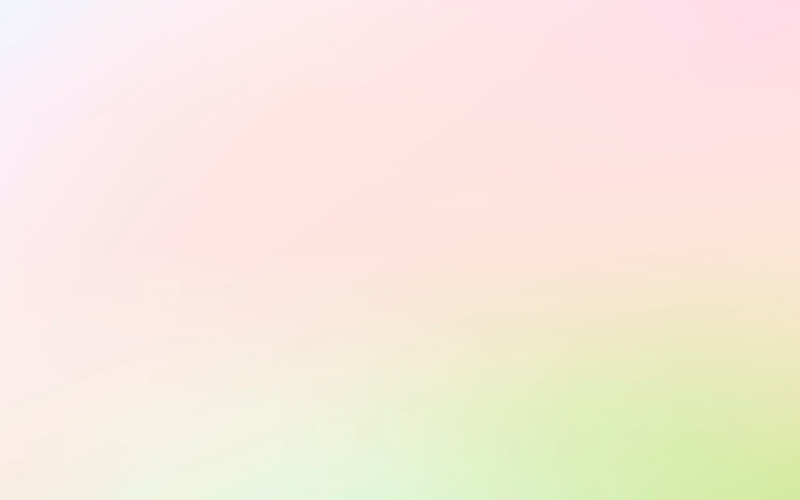 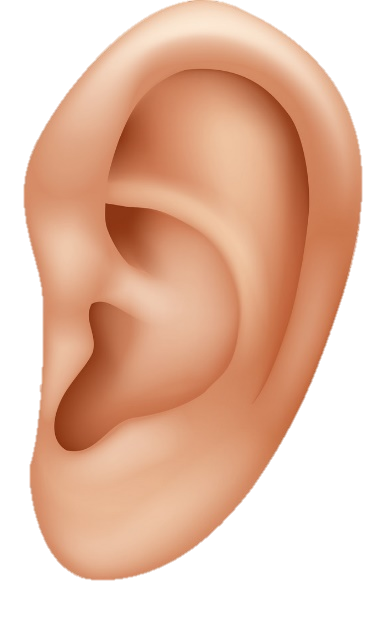 Tai, tay ñeå laøm gì?
®Ó lµm
Tai
Tay
®Ó nghe
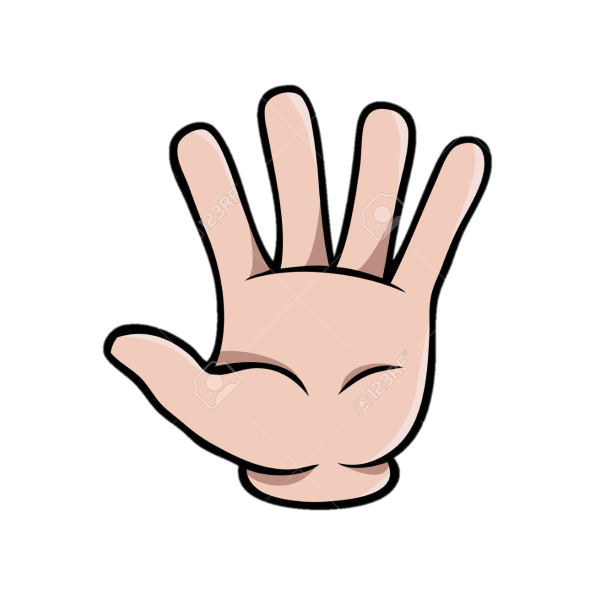 Tai ñeå nghe.
Tay ñeå laøm.
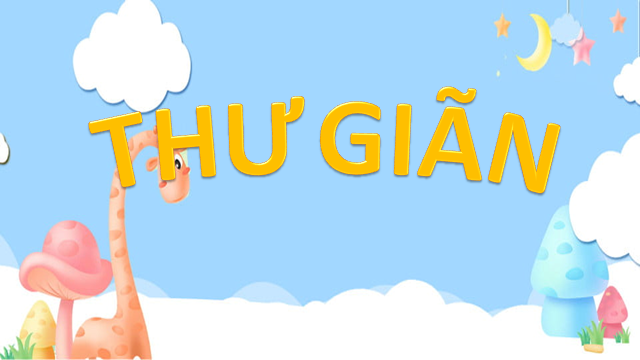 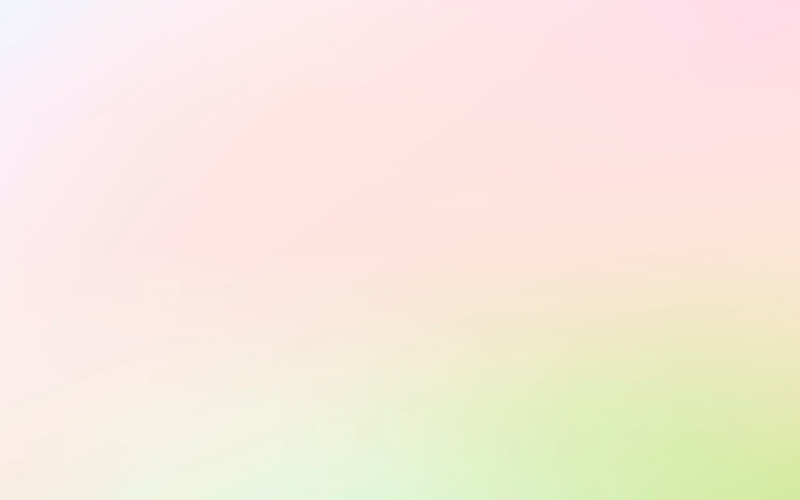 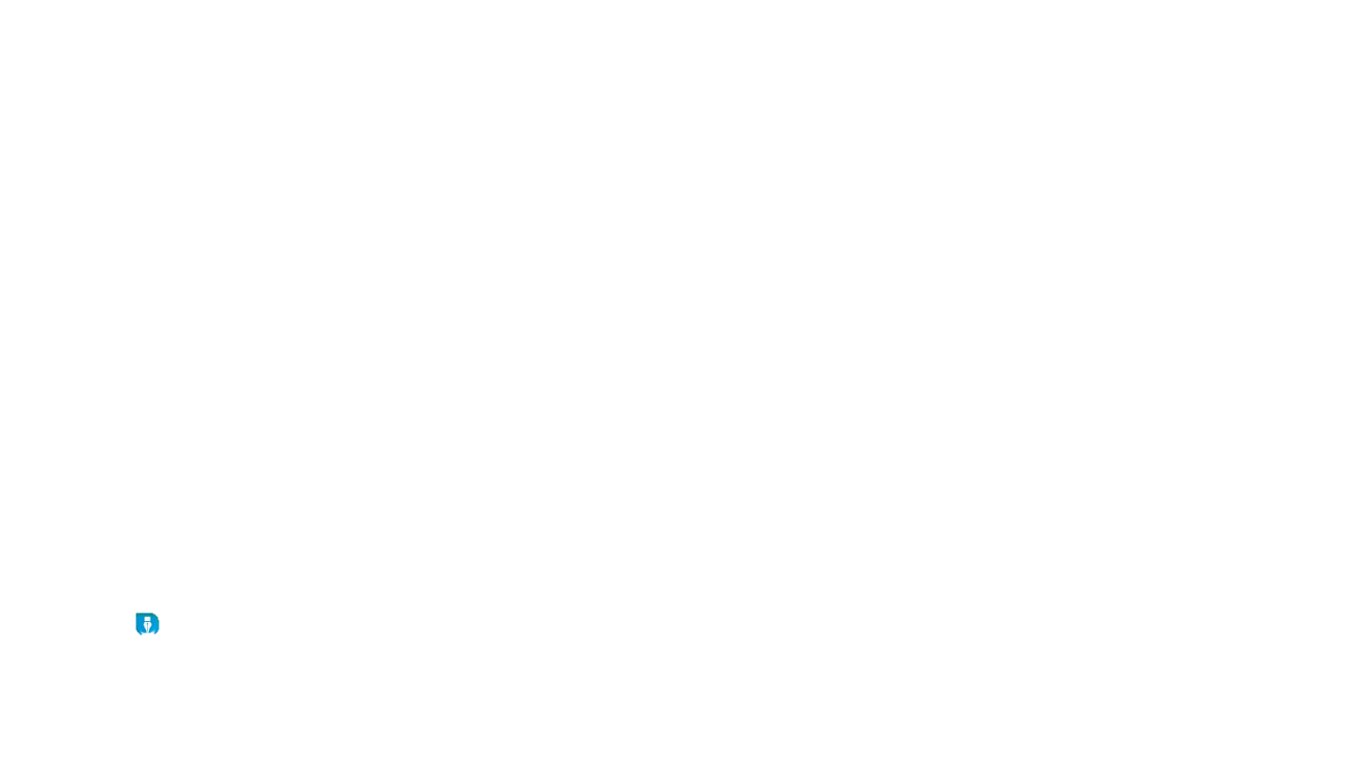 Viết
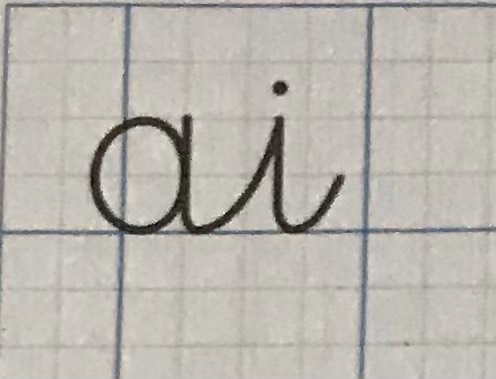 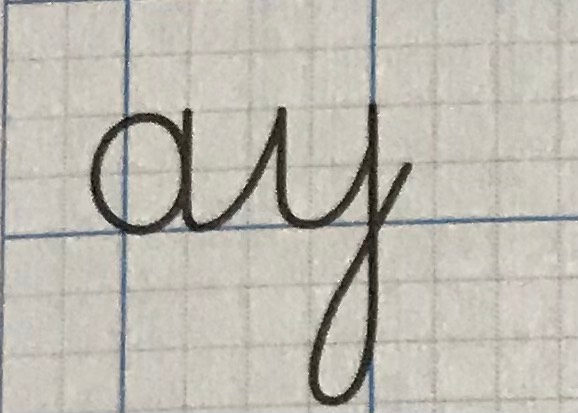 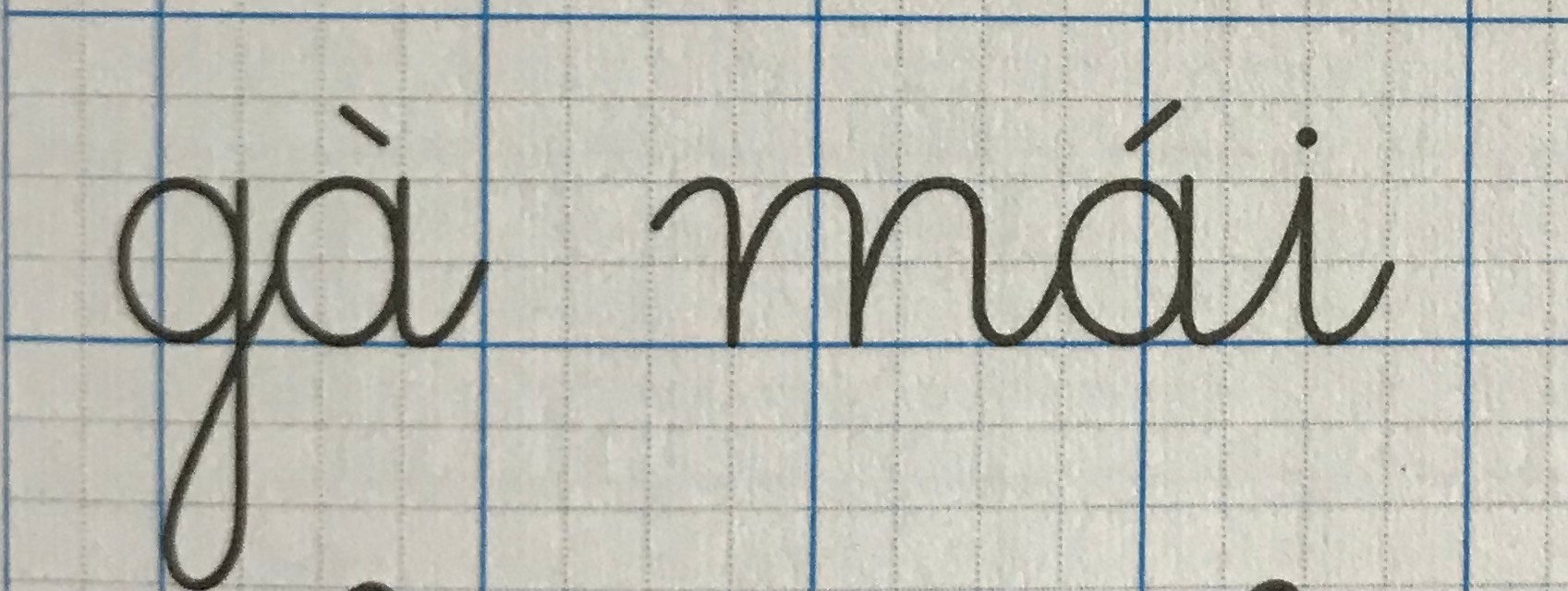 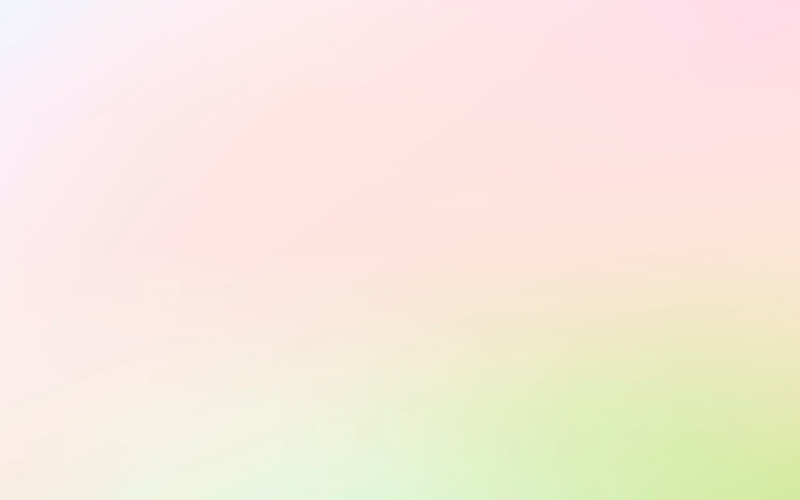 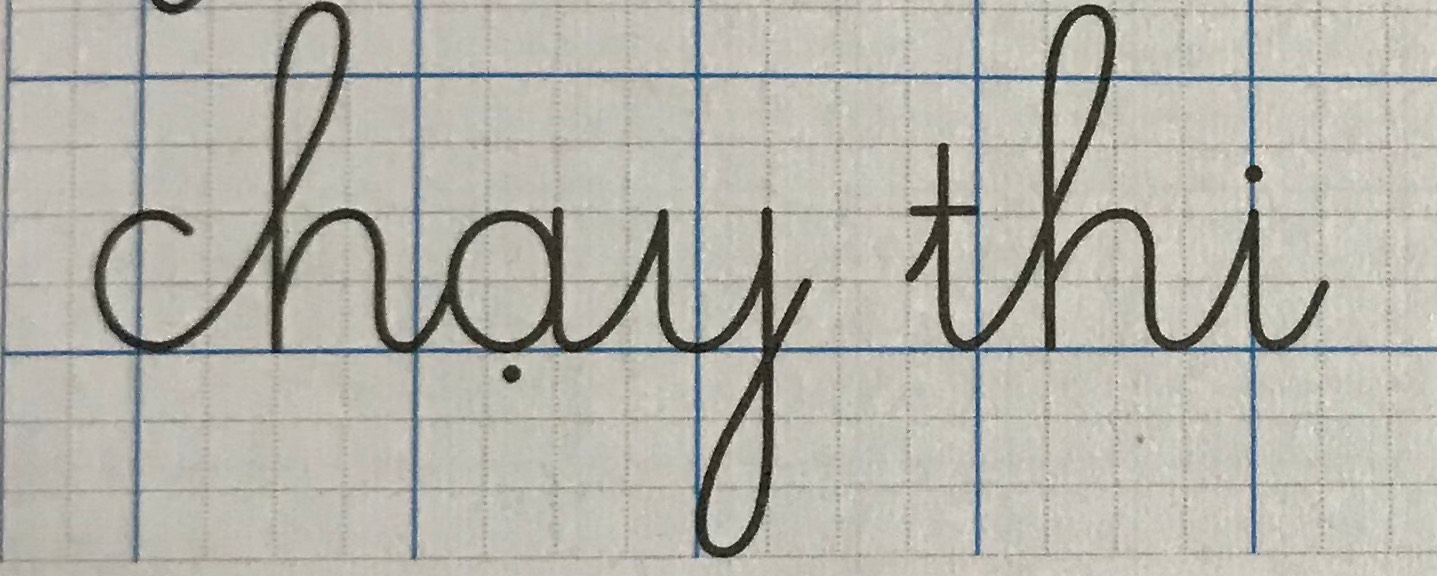 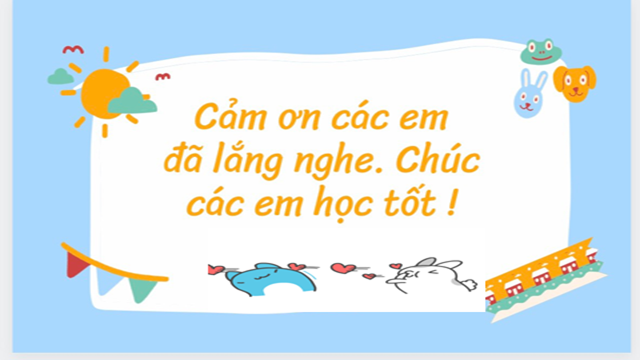